Kuntien ilmasto- ja kiertotalous-hankkeet
Kaikkien vuonna 2022 ympäristöministeriön kyseisen avustuksen saaneiden hankkeiden lyhyet esittelyt
27.9.2022
1
Etelä- ja Lounais-Pirkanmaan ilmastoekosysteemi
Vastuutaho: Akaan kaupunki

Muut konsortioon osallistuvat:
Sastamalan ja Valkeakosken kaupungit sekä Punkalaitumen, Pälkäneen ja Urjalan kunnat.  

Kokonaissumma: 95 250 €
Avustusosuus: 66 675 €

Linkki hankkeeseen 

Lisätietoja: Jari Jokinen jari.jokinen@akaa.fi
Hankkeessa luodaan pysyvä ekosysteemi ja toimintamalli Etelä- ja Lounais-Pirkanmaan kuntien yritysten ja yhteisöiden ilmastoyhteistyöhön. Hankkeessa tehostetaan kuntien ilmastoviestintää sekä tuetaan ja innostetaan paikallisia toimijoita ilmastotyöhön. Osana hanketta perustetaan Tampereen kaupunkiseudun ulkopuolisten Pirkanmaan kuntien alueelle avoin ilmastokumppanuusverkosto, jonka piirissä jaetaan tietoa, kokemuksia, uusia ideoita ja vertaistukea ilmastotyöhön liittyen. 

Tavoite on vahvistaa kuntien roolia alueidensa hiilineutraaliustyön edelläkävijöinä sekä aktivoida organisaatioita pitkäjänteiseen kehitystyöhön elinvoimaisuuden hyväksi.
27.9.2022
2
” Kuntien tärkeä tehtävä on mahdollistaa, tukea ja rohkaista asukkaita, yrityksiä sekä muita toimijoita ilmastotyössä. - Jari Jokinen, elinkeinopäällikkö
27.9.2022
3
Orgaanisen jätteen arvoketjun kehitys Etelä-Karjalassa
Hankkeessa tuotteistetaan biokaasulaitoksen mädätysjäännös markkinaehtoisesti loppukäyttäjätarpeet huomioiden. Tuotteistukseen vaikuttaa kaikki vaiheet arvoketjun alkupäästä eli kotitalouksien biojätteen lajittelutavoista aina kierrätysravinteiden loppukäyttäjäasiakkaiden tarpeisiin saakka. 

Hankkeessa tehdään teknistaloudellisista kokonaisarviointia kaikista vaihtoehdoista sekä hiilijalanjälkilaskentaa kierrätysravinteiden osalta. Olennainen osa hanketta on informatiivisen sisällön tuottaminen paikallisille sidosryhmille jätteen lajittelun merkityksestä ja kuinka jokainen kuntalainen osaltaan on tuottamassa raaka-ainevirtaa laadukkaiden uusille paikallisille kierrätysravinnetuotteille.
Vastuutaho: Etelä-Karjalan Jätehuolto Oy

Kokonaissumma: 100 000 €
Avustusosuus: 70 000 €

Linkki hankkeeseen (ekjh.fi)

Lisätietoja: Vesa Kaipia, vesa.kaipia@ekjh.fi
27.9.2022
4
”EKJH:n biokaasulaitoksessa käsitellään Etelä-Karjalan jätevesilietteet ja asumisesta syntyvät biojätteet. Hankkeessa pyritään löytämään oikeat toimintatavat jotta kaikki ravinne- ja materiaalivirrat saataisiin hyödynnettyä paikallisesti. - Mika Suomalainen, toimitusjohtaja EKJH Oy
27.9.2022
5
Vaihtoehtoisten käyttö-voimien jakeluverkon kehittäminen Etelä-Karjalassa
Vastuutaho: Etelä-Karjalan liitto

Muut konsortioon osallistuvat:
Lemin, Luumäen, Parikkalan, Rautjärven, Ruokolahden, Savitaipaleen ja Taipalsaaren kunnat

Kokonaissumma: 100 000 €
Avustusosuus: 70 000 €

Lisätietoja: Sonja Tynkkynen, sonja.tynkkynen@ekarjala.fi
Hankkeen tavoitteena on edistää henkilö- ja tavaraliikenteen siirtymistä vaihtoehtoisiin käyttövoimiin yhteensovittamalla maankäytöllisiä haasteita sekä sujuvoittamalla lupakäytäntöjä ja kaavoitusta uusien yksityisten, puolijulkisten ja julkisten lataus- ja jakeluasemien rakentamiseksi. Samalla selvitetään lainsäädäntöä ja rakentamista koskevia määräyksiä, jotka voivat hankaloittaa jakeluverkon laajenemista. 

Hankkeessa edistetään koko liikennejärjestelmän jakeluverkon kehittämisen toimenpiteitä huomioiden myös Fit for 55 -ilmastopaketin mukaiset toimenpiteet TEN-T -verkolle. Työtä tehdään yhdessä konsortioon osallistuvien kuntien sekä maanomistajien, taloyhtiöiden, palveluntarjoajien, sähköverkkoyhtiöiden ja muiden tahojen kanssa.
27.9.2022
6
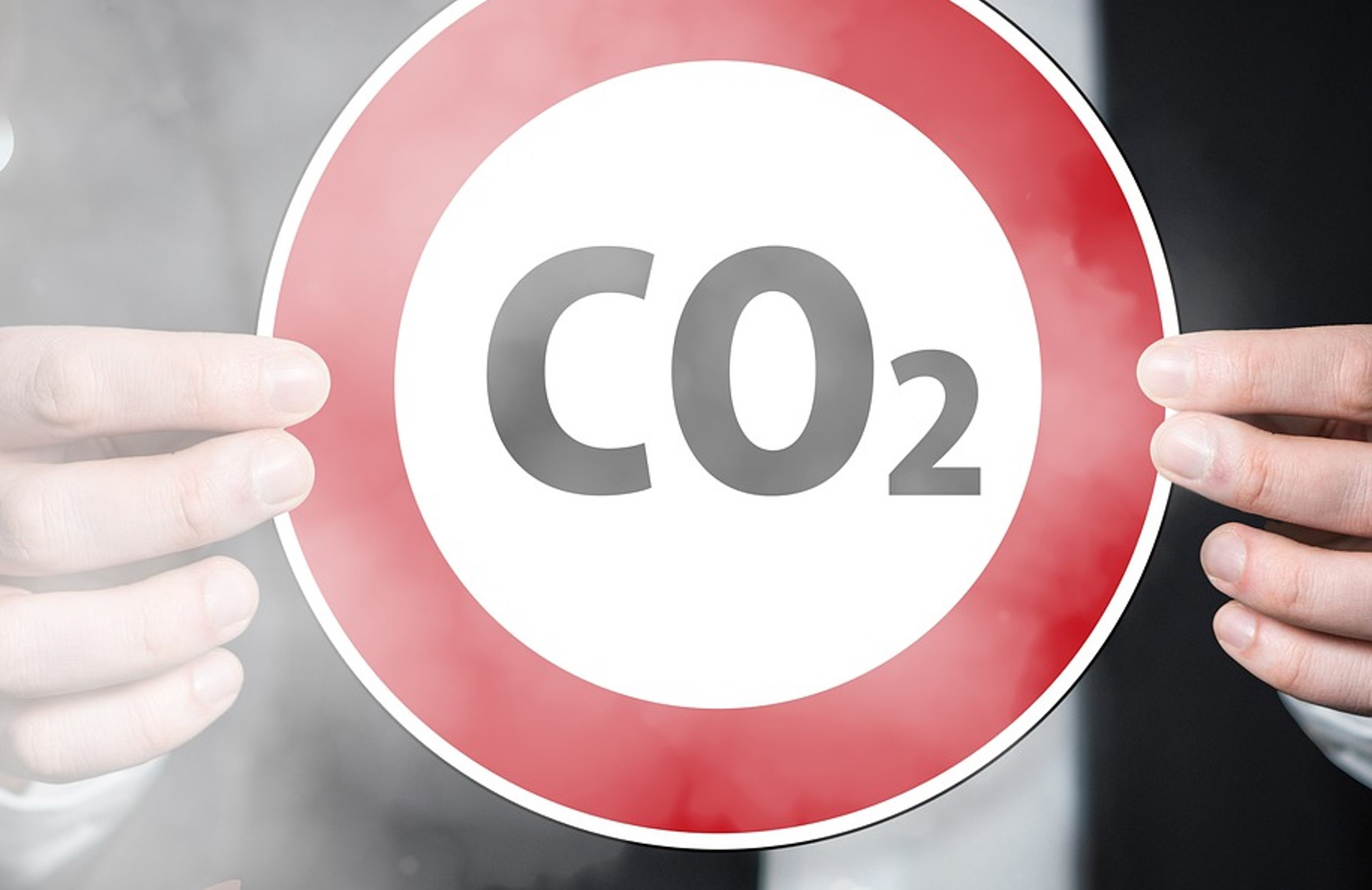 ” Tällä hankkeella voidaan edistää kunnan Hinku-tavoitteiden saavuttamista, koska liikenteen päästöt ovat merkittävä osa kunnan ja maakunnan päästöjä.- Harri Anttila, kunnanjohtaja, Rautjärvi
27.9.2022
7
Energiaomavaraiset korttelitason alueelliset ratkaisut (OMAVA)
Toimintamalli korttelitason energiaratkaisujen suunnitteluun ja toteutukseen
Tavoitteena mahdollisimman energiaomavarainen, jopa hiilinegatiivinen kokonaisratkaisu
Vaikutetaan mahdollisimman aikaisessa vaiheessa
Toimintamallin (mm. hankinta- ja rahoitus) avulla varmistetaan suunnitelmien toteutuminen 
Yhteistyö - edistetään yritysten ja kaupungin pitkäjänteistä yhteistyötä energiatehokkaiden alueiden luomiseksi (mm. markkinavuoropuhelut)
Yrityksille tulevaisuudessa kotimaisia referenssikohteita pääkaupungin paraatipaikoilta  
Kaupungille toimintamalli, jota monistetaan uusilla alueilla
Vastuutaho: Helsingin kaupunki

Kokonaissumma: 100 000 €
Avustusosuus: 70 000 €

Linkki hankkeeseen (helsinginilmastoteot.fi)

Lisätietoja: 
Veera Sevander veera.sevander@hel.fi
Timo Määttä timo.maatta@hel.fi
27.9.2022
8
” Haluamme parantaa yhteistyötä kaupungin, tytäryhteisöjen ja yritysten kesken korttelitason energiaomavaraisuuden lisäämiseksi. Tämä tapahtuu vaikuttamalla jo alueen suunnitteluvaiheessa. - Veera Sevander, johtava energia-asiantuntija
27.9.2022
9
Isännöitsijät energia-murroksen vetureina
Hankkeen tavoitteena on luoda isännöitsijöille työkalut tehostamaan energiaremonttien käynnistämistä ja niihin liittyvää päätöksentekoa.​ Näin varmistetaan, että taloyhtiöillä on yhdenvertainen mahdollisuus saada hankkeet toteutettua isännöitsijän tai hallituksen pohjatiedoista riippumatta.

Hankkeessa kehitetään isännöitsijöiden työkalupakki yhteistyössä Isännöintiliiton kanssa sekä ammatti- että asukasisännöitsijöiden käyttöön.​ Hanke toteutetaan yhteistyössä Isännöintiliiton kanssa.
Vastuutaho: Helsingin seudun ympäristöpalvelut -kuntayhtymä

Kokonaissumma: 99 966 €
Avustusosuus: 69 973 €

Lisätietoja: Marikka Sand,marikka.sand@hsy.fi
27.9.2022
10
” Isännöitsijät ovat avainasemassa energiamurroksessa. Hankkeen työkaluilla voidaan edesauttaa tehokkaita energiaremontteja.- Irma Karjalainen, tulosaluejohtaja, HSY
27.9.2022
11
VIHREÄKSI YRITYSALUEEKSI – Yritysalueiden kestävän suunnittelun ja uudistamisen työkalu
Vastuutaho: Into Seinäjoki Oy

Muut konsortioon osallistuvat:
Seinäjoen kaupunki

Kokonaissumma: 68 000 €
Avustusosuus: 47 600 €

https://intoseinajoki.fi/kehityshankkeet/

Lisätietoja: Pekka Hunnakko, pekka.hunnakko@intoseinajoki.fi
Hankkeessa kehitetään työkalu kuntien ja kaupungin yritysalueiden rakentamiseksi kestävän kehityksen yritysalueiksi ja yritystoimintaa tukevaksi toimintaympäristöksi. Hanke toteutetaan yhteistyössä kaupungin ja yritysten kanssa. Työkalu sopii yritysalueiden kestävän kehityksen kehittämistoimenpiteisiin ja yritystoimintaa tukevaksi toimintaympäristöksi.

Hanke koostuu kolmesta osavaiheesta: työkalun rakentaminen, yhteistyöryhmien toiminnan käynnistäminen ja työkalun pilotointi. Hanke on käynnissä 1.8.2022 – 29.2.2024
27.9.2022
12
”Vanhakin yritysalue vihertää- Pekka Hunnakko, Into Seinäjoki Oy
27.9.2022
13
Hiilineutraali kiertotalouskaupunki – suunnitellen ja rakentaen (HIKKA)
Vastuutaho: Joensuu kaupunki, kaupunkiympäristön toimiala

Kokonaissumma: 100 000€
Avustusosuus: 70 000€

Lisätietoja: 
Vastuuhenkilö: Jari Leinonen, jari.leinonen@joensuu.fi

Hankekoordinaattori: Lisa Niskasaari, lisa.niskasaari@joensuu.fi
HIKKA-hankkeessa kehitetään pysyviä kiertotalouden mukaisia ja päästöjen hillintään tähtääviä toimintatapoja Joensuun kaupungin kaupunkiympäristön toimialalle. Hankkeella tuetaan Hiilineutraali Joensuu 2025 –tavoitteen saavuttamista ja selkeytetään kaupunkiympäristön toimialan prosesseja. 
Hankkeen alussa tunnistetaan toimialan yksiköiden keskeiset toimintatavat ja nykyiset vähähiilisyyteen ja kiertotalouteen keskittyvät toimenpiteet. Tämän jälkeen tuotetaan yhteistyössä yksiköiden kanssa uusia kiertotaloutta ja päästöjä hillitseviä toiminnan ja seurannan tapoja.
27.9.2022
14
” Hankkeessa tuodaan kiertotalous läpäisevästi näkyviin koko kaupunkiympäristön toimialaan. Samalla pystytään selkiyttämään toimialan käytäntöjä hankkeen ulkopuolellekin.- Lisa Niskasaari, Hankekoordinaattori
27.9.2022
15
Irtiotto öljystä - kohti vähähiilisyyttä
Hankkeen ensisijaisena tavoitteena on saada Kalajoen kaupungin alueella toimivat yksityiset kotitaloudet energiatoimiin - irtiottoon öljystä, energiatehokkuuden parantamiseen ja vähähiilisyyden edistämiseen.Visiona on, että energianeuvonta on paikallisesti jalkautettua ja se tuodaan lähelle ihmistä, yritystä, asuinalueita sekä kyläyhteisöjä. Neuvonta on riippumatonta, eivätkä asukkaat ole kiertävien myyjien armoilla. Asiakkaat saavat vertailukelpoista tietoa ja tarjouksia.
Vastuutaho: Kalajoen Lämpö OyKokonaissumma: 100 000 €Avustusosuus: 70 000 €Lisätietoja: Toimitusjohtaja Juha Puranen, juha.puranen@kalajoki.fi
27.9.2022
16
”Maaliskuussa 2021 alkanut Irtiotto öljystä - yritysten ja maatilojen energiatehokkuuden ja vähähiilisyyden edistäminen on kannustanut paikkakunnan yrityksiä ja maatiloja ottamaan osaa Kalajoen kaupungin yhteiseen tavoitteeseen. Hankkeessa on nähty kehityskohteena tarve laajentaa tavoitetta koskemaan myös yksityisiä kotitalouksia ja vastaamaan jo nyt esiintyneeseen kysyntään. -Henna Lohtander, energia-asiantuntija
27.9.2022
17
Ilmastoviisasta ruokaa lapsille ja nuorille -jatkohanke
Hankkeen tavoitteena on edistää kestävää ruokakulttuuria ja vähentää varhaiskasvatuksen ja koulujen ruokapalveluiden ilmastovaikutuksia Kuopion kaupungin strategisten tavoitteiden mukaisesti.

Jatkohankkeessa kehitetään vastuullisten ruokapalvelujen hankintaa aiemmassa hankkeessa tuotetun ilmastovaikutusten vähentämiskeinoja koskevan tiedon pohjalta. Varhaiskasvatuksessa ja kouluissa edistetään ilmastoviisaita kasvipainotteisia ja hyvinvointia lisääviä ruokailutottumuksia toteuttamalla ja tukemalla ruoka- ja kestävyyskasvatusta, muun  muassa tutustuttamalla lapsia ja nuoria palkokasveihin.
Vastuutaho: Kuopion kaupunki

Kokonaissumma: 80 000 €
Avustusosuus: 56 000 €

www.kuopio.fi/ilmastoviisasta-ruokaa

Lisätietoja: Meri Elonheimo, meri.elonheimo@kuopio.fi
27.9.2022
18
”Ilmastoviisasta ruokaa -hanke on nostanut esiin ruokailun keskeisen merkityksen varhaiskasvatuksen ja koulujen kestävän kehityksen edistämisessä – niin palveluhankintana kuin kasvatuksen sisältönäkin. On tärkeä askel eteenpäin, kun ilmastokestäviä linjauksia saadaan hankkeen tuella edistettyä ja konkretisoitua sekä lapsille ja nuorille että sopimustasolla.- Silja Silvennoinen, opetusjohtaja
27.9.2022
19
Lahden ilmastobudjetti
Kehitämme kaupungin ilmastojohtamista yhdistämällä ilmastotyö tiiviimmin talouden suunnitteluun ja seurantaan uusien pysyvien toimintamallien avulla. 

Hankkeen aikana tarkennetaan tietoja toimenpiteiden päästövähennyspotentiaalista ja resurssi- ja investointitarpeista sekä arvioidaan toimenpiteiden kustannushyötysuhdetta. Kaupungille laaditaan ilmastobudjetti, joka viedään osaksi kaupungin talousarviota.
Vastuutaho: Lahden kaupunki

Kokonaissumma: 70 000 €
Avustusosuus: 48 000 €

Lisätietoja: Aino Kulonen aino.kulonen@lahti.fi
27.9.2022
20
” Lahti tavoittelee hiilineutraaliutta jo 2025. Lahden ilmastobudjetti -hanke kytkee ilmastotyön entistä tiiviimmin talouden seurantaan ja mahdollistaa keskittymisen kustannustehokkaisiin ilmastotoimiin.- Aino Kulonen, Ympäristökoordinaattori
27.9.2022
21
Lohjan ilmasto- ja kiertotalous-johtamisen uudet käytännöt
Avustuksella palkataan hanketyöntekijä koordinoimaan ilmasto- ja kiertotalousjohtamisen käytäntöjen luomista ja vakiinnuttamista organisaatioon. Hanketyöntekijän avulla kartutetaan osaamista myös vähähiilisten kiertotaloutta tukevien hankintojen tekemisessä sekä vahvistetaan ilmasto- ja kiertotaloustyön viestintää. 

Projekti etenee neljässä työvaiheessa järjestelmällisesti kartoituksen, kehittämisen ja sitouttamiseen kautta aina tulosten julkaisuun. Projektin myötä Lohjan kaupunki saa asettamiensa ilmastotavoitteiden saavuttamiseksi lisää vauhtia ja uusia työkaluja.
Vastuutaho: Lohjan kaupunki

Kokonaissumma: 100.000 €
Avustusosuus: 70.000 €

Lisätietoja: Pasi Perämäki, pasi.peramaki@lohja.fi
27.9.2022
22
” Hanke on menestys, jos sen myötä saamme osoitettua päättäjille ja omalle organisaatiolle, että tarvitsemme Lohjalle vakituisen ilmasto- ja kiertotalouskoordinaattorin. - Meliina Partio, projektipäällikkö
27.9.2022
23
Massa- ja materiaali-koordinaation toiminta-mallin kehittäminen
Vastuutaho: Oulun kaupunki, Yhdyskunta- ja ympäristöpalvelut

Kokonaissumma: 139 000€
Avustusosuus: 69 500 €

Lisätietoja: Kaupungininsinööri Tapio Siikaluoma, tapio.siikaluoma@ouka.fi
Hankkeessa selvitetään kaupungin toiminnoissa syntyvät materiaali- ja massavirrat sekä laaditaan hallinta- ja hyötykäyttösuunnitelmat suurimmille jakeille. Tavoitteena on päivittää toimintamalleja, jotta sivuvirrat saadaan tehokkaammin ja nopeammin hyötykäyttöön. Hankkeen	keskeinen	tavoite on käynnistää tavoitteellinen yhteistyö niin kaupungin eri hallintokuntien ja liikelaitosten kuin myös alueen muiden kuntien ja keskeisten yhteistyötahojen kanssa. Alueellisen yhteistyön kautta tavoitellaan sivuvirtojen hyödyntämiseen lisää volyymia ja kannattavuutta.
27.9.2022
24
” Kiertotalousvisiomme on olla oppivin kiertotalouskaupunki vuonna 2030. Muutos kestävämpiin toimintatapoihin edellyttää valtavasti uuden opettelua. Nyt käynnistyvä hanke mahdollistaa meille uusien toimintamallien kehittämisen tutkittuun lähtötietoon perustuen. - Tapio Siikaluoma, kaupungininsinööri
27.9.2022
25
Tulevaisuuden kestävä Raisio
Raision kaupunki jatkaa ilmastojohtamisen menettelyjen kehittämistä tunnistamalla kaupungille konkreettiset ilmastotyön seurantaan sopivat indikaattorit ja rakentamalla ympäristöohjelman seurantaan ja raportointiin sopivan alustan. Kiertotalousosaamista kehitetään etenkin kaupungin sisäisesti ja kaupunkiorganisaatiolle luodaan uusia toimintamalleja kiertotalouteen liittyen. Myös asukkaat huomioidaan ja osallistetaan hankkeessa, tarkoituksena sitouttaa asukkaita kaupungin ilmastotyöhön sekä helpottaa asukkaiden kestävien arjen valintojen tekemistä.
Vastuutaho: Raision kaupunki

Kokonaissumma: 106 000 €
Avustusosuus: 70 000 €

Linkki hankkeeseen (raisio.fi)

Lisätietoja: Kirsi Anttila 
kirsi.anttila@raisio.fi
27.9.2022
26
” Raisiossa ilmastotyö on ottanut aimo harppauksen eteenpäin ja uusi hanke tuo jatkuvuutta työlle. Hankkeen avulla ilmasto- ja kiertotalousajattelua juurrutetaan syvemmälle ja työ tehdään näkyväksi uusin keinoin. Molemmat seikat ovat tärkeitä ilmastotyöhön sitouttamisen kannalta. - Ronja Ryyppö, ilmastokoordinaattori
27.9.2022
27
Kohti Hiilineutraalia Saloa 2035
Vastuutaho: Salon kaupunki

Kokonaissumma: 100.000 €
Avustusosuus: 70.000 €

Linkki hankkeeseen (tulossa)

Lisätietoja: Anu Tuovinen, erityisasiantuntija
anu.tuovinen(at)salo.fi
(yhteyshenkilö muuttuu, kun hankkeelle valitaan projektipäällikkö)
Hankkeen tavoitteena on viedä vuonna 2021 laaditun ilmasto- ja ympäristöohjelman toimenpiteet kaupungin käytäntöihin ja vähentää näin alueen kasvihuonekaasupäästöjä. Kaupunkiorganisaation lisäksi hanke edistää alueen asukkaiden, yritysten, järjestöjen ja maataloustoimijoiden osallisuutta ilmastotyöhön. Työn tueksi hankkeessa laaditaan Salon ilmasto- ja ympäristöosaamisen johtamisen toimintamalli. Hankeaika on 1.12.2022 – 30.4.2024
27.9.2022
28
”Hankkeessa viedään Salo hiilineutraaliuden tiekartalle- Janne Hyvärinen, kehittämispäällikkö
27.9.2022
29
ENASU -Energiatehokkaan alueen suunnittelu
Vastuutaho: Tampereen Sähkölaitos Oy

Kokonaissumma: 100 000 €
Avustusosuus: 70 000 €

Linkki hankkeeseen (ei vielä julkaistu)

Lisätietoja: Ville Kaleva ville.kaleva@sahkolaitos.fi
Hankkeen myötä saadaan arvokasta tietoa matalalämpöverkon suunnittelun ja toteutuksen tueksi. Tiedon tuottamisessa hyödynnetään muista matalalämpöverkkototeutuksista saatuja kokemuksia sekä rakennustason mallinnusta matalalämpöverkon toiminnasta. Yhteistyössä kuntien, kaukolämpötoimijoiden ja rakennuttajien kesken laaditaan ohjeet lämpöverkon rakentamiseen ja siihen liittymiseen sekä toimintamallit sen eri toimijoiden välille. Selvitystyössä mukana on Sweco.
27.9.2022
30
” Hankkeen myötä saadaan arvokasta tietoa, jonka myötä energian kiertotalousratkaisuja päästään viemään suunnittelupöydältä konkretiaan.- Ville Kaleva, projektipäällikkö
27.9.2022
31
Vähähiilinen kiertotalous-kaupunki – investointien ohjaus ja ilmastobudjetointi
Vastuutaho: Turun kaupunki

Kokonaissumma: 140 000 €
Avustusosuus: 70 000 €

Linkki hankkeeseen

Lisätietoja: 
Anna Liedes, anna.liedes@turku.fi
VÄKI-hankkeessa kehitetään ilmastobudjetointia Turku-konsernin historian suurimman investointiohjelman valmistelun, ohjauksen ja seurannan välineenä yhdistäen ilmastotavoitteiden ja kiertotalouden toteuttaminen. Hanke parantaa vuosijohtamisen ohjausta ja pidentää merkittävästi taloussuunnittelun ohjausvaikutusta investointiohjelman kautta. Ilmastobudjetointia ja -ohjelmaa vahvistetaan ilmastoinvestointien osalta huomioimalla aikaisempaa paremmin kiertotalouden osuus vähähiilisyyteen sekä luontoratkaisujen ilmastovaikutus (ml. EU-taksonomia).
27.9.2022
32
” Turku vahvistaa toimintansa alueellisia, kansallisia ja globaaleja vaikutuksia uudistamalla investointien suunnittelua ja ohjausta toteuttamaan paremmin kaupungin ilmastotavoitteita.- Risto Veivo, Ilmastojohtaja
27.9.2022
33
Luovien alojen ekologisen kestävyysmurroksen toimenpideohjelma (LuoTo)
Hankkeessa laaditaan ekologisen kestävyysmurroksen toimenpideohjelma, jossa tarkastellaan luovien alojen ekologisia vaikutuksia. Toimenpideohjelma jakautuu Uudenmaan pilottiin sekä valtakunnalliseen osuuteen. Uudenmaan pilotissa tuotetaan tarkennettu alueellinen Uudenmaan kunnille ja luovan alan toimijoille soveltuva toimenpideohjelma ilmasto- ja kiertotaloustoimista, joka valmistellaan laajassa yhteistyössä sitouttaen kunnat, TKI-toimijat ja luovat alat kestävyystyöhön. 
Hankkeen työpajasarja sisältää kullekin luovalle alalle oman työpajan, jossa alan toimijat tuodaan yhteen ja sitoutetaan yhteisiin kestävyystavoitteisiin ja toimintamalleihin. Tulokset koostetaan yhteen toimenpideohjelmaksi ja alan työkalut kootaan yhteiselle verkkoalustalle kaikkien hyödynnettäväksi.
Vastuutaho: Uudenmaan liitto

Kokonaissumma: 101250 €
Avustusosuus: 60 000 €

Lisätietoja: Jaana Eskola 
Jaana.eskola@uudenmaanliitto.fi
27.9.2022
34
” Tämän hankkeen myötä kaikilla meillä on selkeämpi käsitys miten edetä kulttuuri- ja luovilla aloilla hiilineutraalimmin. Hanke auttaa meitä myös ymmärtämään taiteen muutosvoiman uudenlaisen ajattelun, tunteiden ja toiminnan aikaansaamisessa.- Jaana Eskola, projektipäällikkö, Uudenmaan liitto
27.9.2022
35
EKOTEKOAGENTTI toiminta Uuteenkaupunkiin ja Laitilaan
Vastuutaho: Uusikaupunki 

Muut konsortioon osallistuvat:
Laitila

Kokonaissumma: 100 000 €
Avustusosuus: 70 000 €

Lisätietoja: Leena Arvela-Hellen
leena.arvela-hellen@uusikaupunki.fi
Ekotekoagenttitoiminnalla käynnistetään kaupunkien yhteistä ilmastotyötä. Kaupungit tarvitsevat vertaisoppimista toisilta, yhteistyötä, koordinointia ja viestinnän tehostamista. Näillä toimilla edistetään ja vauhditetaan muutosta yhteiskehittämisen suuntaan ilmastoasioissa. Näin seudulla olevat kehittämistoimet kohtaavat, saavat parempaa näkyvyyttä ja tavoittavat niin päättäjät, yritykset kuin kuntalaiset.
27.9.2022
36
” Kaupunkien yhteinen ekotekoagentti säästää resursseja ja vauhdittaa ilmastotyötä; erityisesti vähähiilistä logistiikkaa, jätehuoltoa ja materiaali-tehokkuutta     - Katariina Torvinen, toimitusjohtaja Ukipolis OY
27.9.2022
37
Taloyhtiöiden yhteistyön kehittäminen ja asukkaiden ilmastotekojen tukeminen
Vastuutaho: Vantaan kaupunki

Kokonaissumma: 100 000 €
Avustusosuus: 70 000 €

https://www.taloyhtioklubi-hanke.fi/

Lisätietoja: 
Jari Viinanen
jari.viinanen@vantaa.fi
Marja Vuorinen marja.vuorinen@vantaa.fi
Tavoitteet:
Kasvatetaan taloyhtiöiden ilmasto- ja kiertotalousosaamista
Tehdään taloyhtiöklubitoiminnasta hankeriippumatonta
Perustetaan uusi klubi kaupungin aluekehittämisnäkökulmasta (täydennysrakentaminen, lähiöhankkeet)
Edistetään kiertotalousyhteistyötä (jakamistalous, purkava rakentaminen).

Päätuotokset:
Klubitoiminnan käsikirja
Malli Vantaan kaupungin energia- ja kiertotalousasioiden edistämistä taloyhtiöissä.
27.9.2022
38
” Taloyhtiöklubitoiminnalla kootaan yhteen alueen taloyhtiöt ja edistetään monia yhteisiä päämääriä – toteutetaan energiaremontteja, lisätään yhteisöllisyyttä sekä parannetaan alueen viihtyisyyttä.- Tero Anttila, apulaiskaupunginjohtaja
27.9.2022
39
Elämän kestävä Äänekoski
Vastuutaho: Äänekosken kaupunki

Kokonaissumma: 97 883 €
Avustusosuus: 68 518 €

Linkki hankkeeseen (aanekoski.fi)

Lisätietoja: 
Ympäristöpäällikkö Hanna Ahonen        etunimi.sukunimi@aanekoski.fi
Elämän kestävä Äänekoski − Reilun kiertotalouden vaikutukset hiilijalanjälkeen –hankkeella on tavoitteena saada ilmastotyö pysyväksi osaksi Äänekosken kaupungin kaikkea toimintaa. Hankkeella on kaksi päätavoitetta: kestävän liikkumisen edistäminen ja yhteistyön vahvistaminen ilmastotavoitteissa, joita edistetään osavaiheittain. Hankkeen ajankohta on 1.9.2022-31.12.2023 ja kohderyhmänä on koko kaupunki.
27.9.2022
40
” Äänekoskella suurimmat päästöt syntyvät liikkumisesta ja kiinteistöistä, joiden päästöjen vähentämistä tullaan edistämään Elämän kestävä Äänekoski − hankkeen avulla. Yhdessä luomme elämää kestävänympäristön ja yhteisön.- Ympäristöpäällikkö Hanna Ahonen
27.9.2022
41
27.9.2022